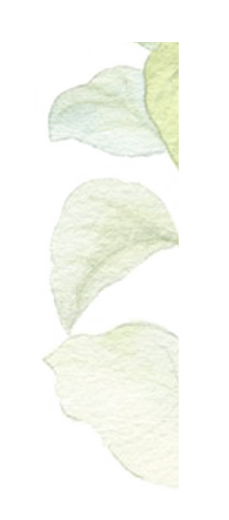 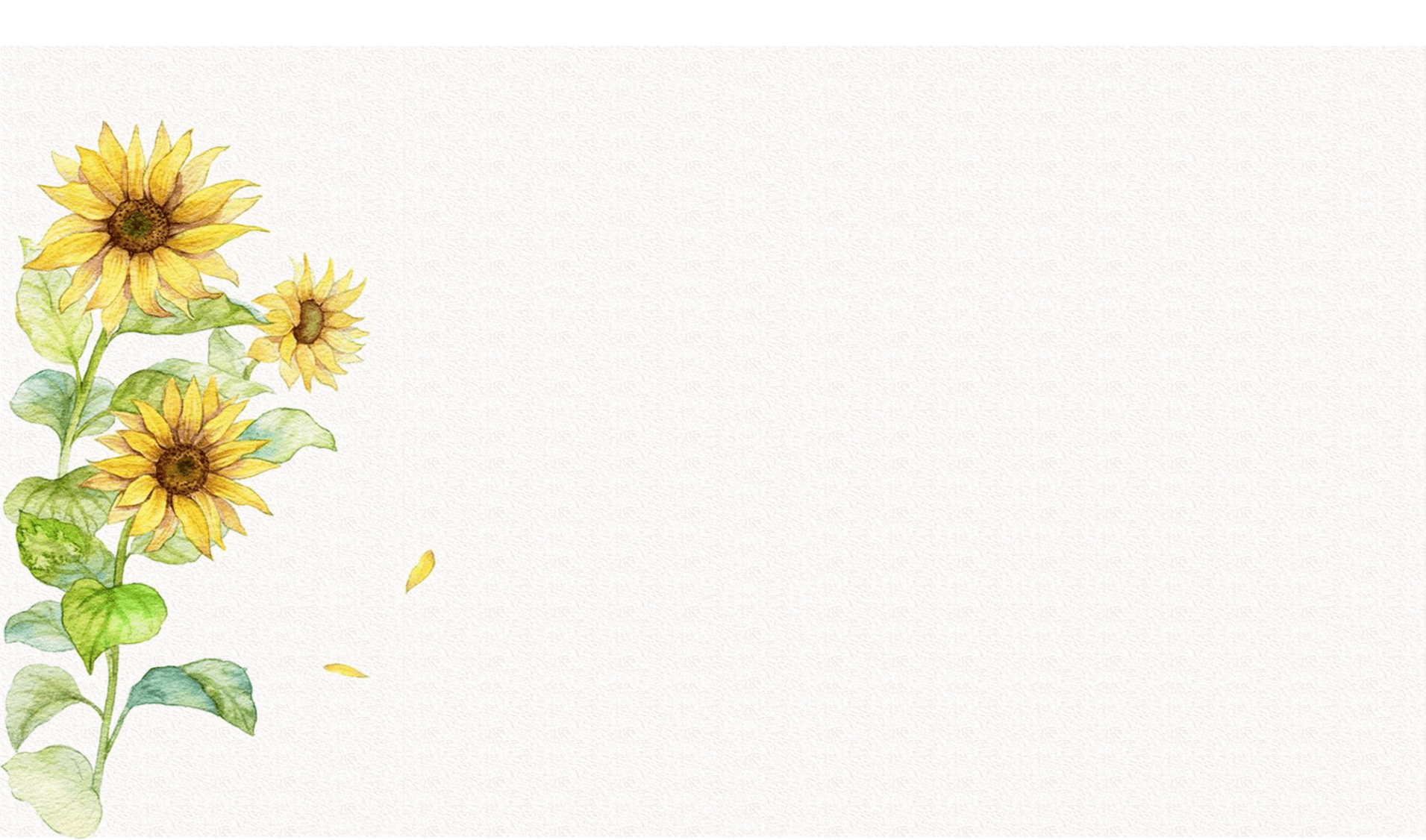 小清新个人简历
内容完整实用，修改简单,适用于竞聘求职，自我介绍
PPT818
20XX.12.12
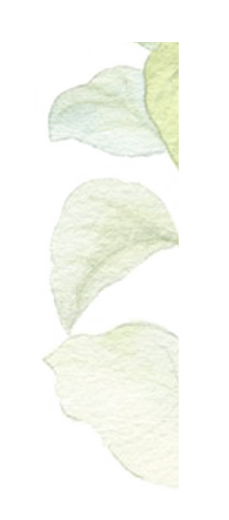 https://www.PPT818.com/
WHO AM I 
我是谁
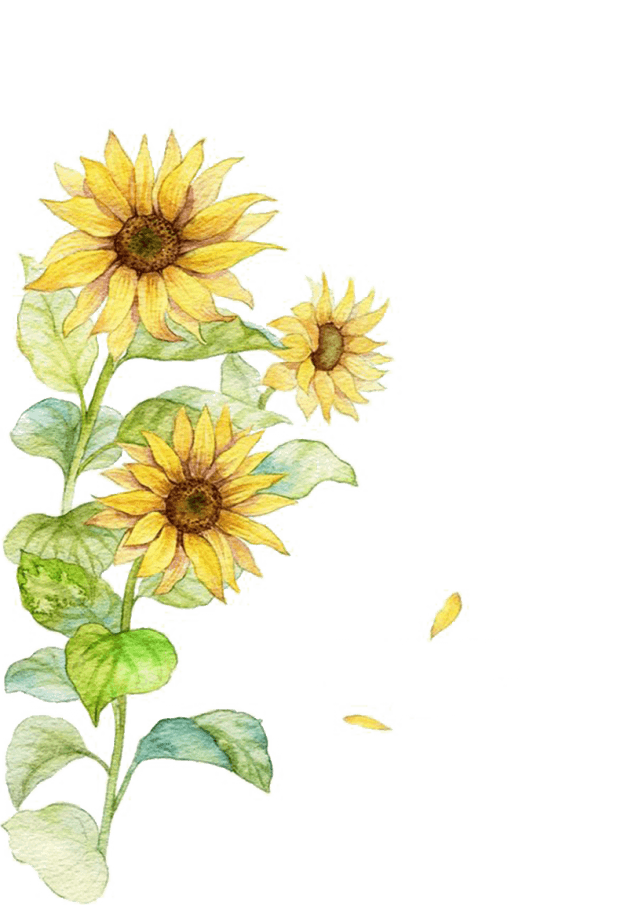 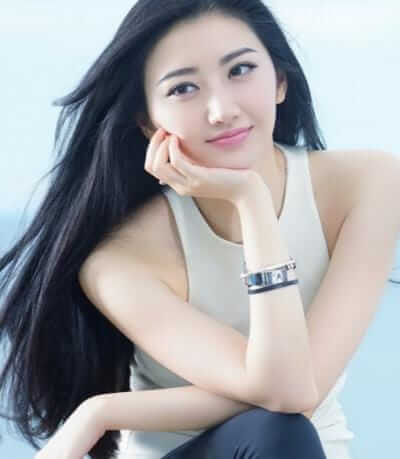 姓名：PPT818年龄：24家乡：上海市嘉定区
学校：北京大学座右铭：每天告诉自己一次，我真的很不错。
专业：某某专业年级：某某年级职位：某某职位兴趣：音乐、打球、唱歌
点击添加相关标题文字
Click on add related title words
我的意向岗位：总经理助理
四年的信息与计算科学专业知识学习和丰富的课余社会实践经历，使我在计算机软硬件技术方面获益匪浅。我从一个懵懵懂懂的物质少年一步步走过来，脱离了幼稚、浮躁和不切实际，心理上更加成熟、坚定，专业功底也更加扎实。
      我的最大特点是：勇于拚搏，吃苦耐劳，不怕困难。在实际工作中，更重要的是牢固树立了强烈的事业心、高度的责任心和团队精神。朝夕耕耘，图春华秋实；十五年寒窗苦读，求学终有所用。相信在贵公司的培养和自我的奋斗下，我定会胜任本职工作。
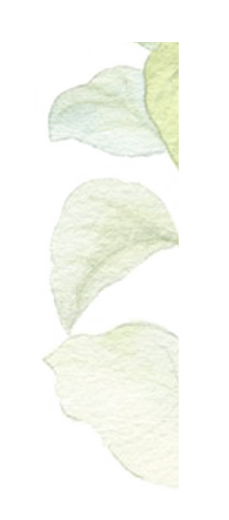 点击添加相关标题文字
Click on add related title words
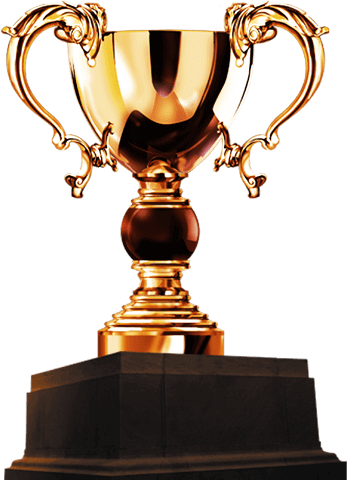 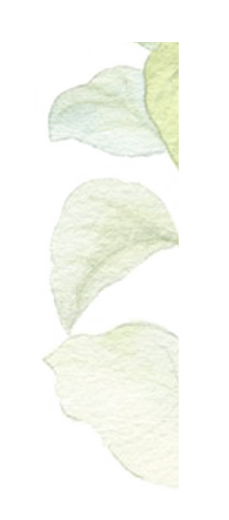 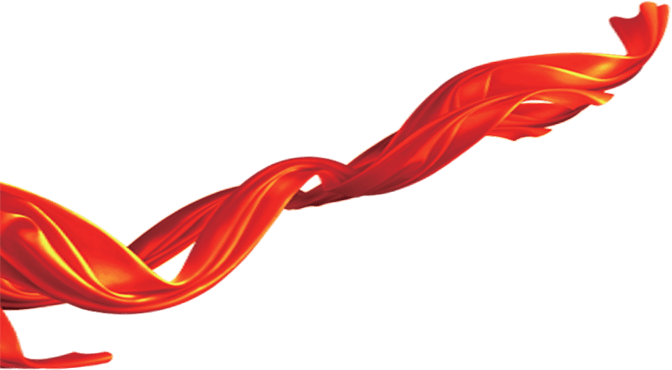 您的内容打在这里，或者通过复制您的文本后，在此框中选择粘贴，并选择只保留文字。您的内容打在这里，或者通过复制您的文本后，在此框中选择粘贴，并选择只保留文字。
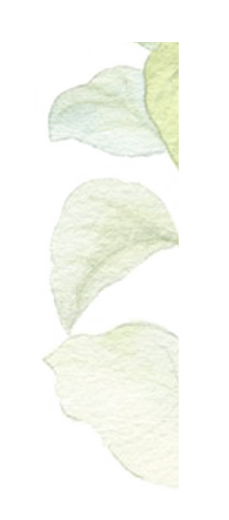 我的求学经历
Click on add related title words
20XX
20XX
20XX
20XX
20XX
20XX
输入您的简短文字内容输入您的简短文字内容输入您的简短文字内容
输入您的简短文字内容输入您的简短文字内容输入您的简短文字内容
输入您的简短文字内容输入您的简短文字内容输入您的简短文字内容
输入您的简短文字内容输入您的简短文字内容输入您的简短文字内容
输入您的简短文字内容输入您的简短文字内容输入您的简短文字内容
输入您的简短文字内容输入您的简短文字内容输入您的简短文字内容
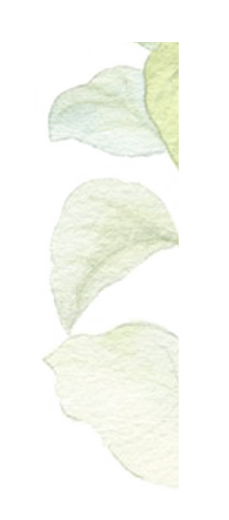 我的工作经历
Click on add related title words
2005-2008年 网络科技从顾客的角度出发，从排版到设计制作，为您打造最佳的PPT演示。
2008—2010年提拔为大区经理从顾客的角度出发，从排版到设计制作，为您打造最佳的PPT演示。
2011年是人生的转折点从顾客的角度出发，从排版到设计制作，为您打造最佳的PPT演示。
2012年公司市值达到200亿从顾客的角度出发，从排版到设计制作，为您打造最佳的PPT演示。
2013年至今从顾客的角度出发，从排版到设计制作，为您打造最佳的PPT演示。
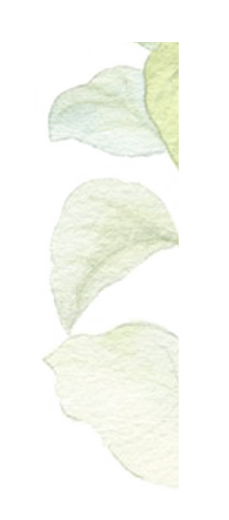 点击添加相关标题文字
Click on add related title words
PPT
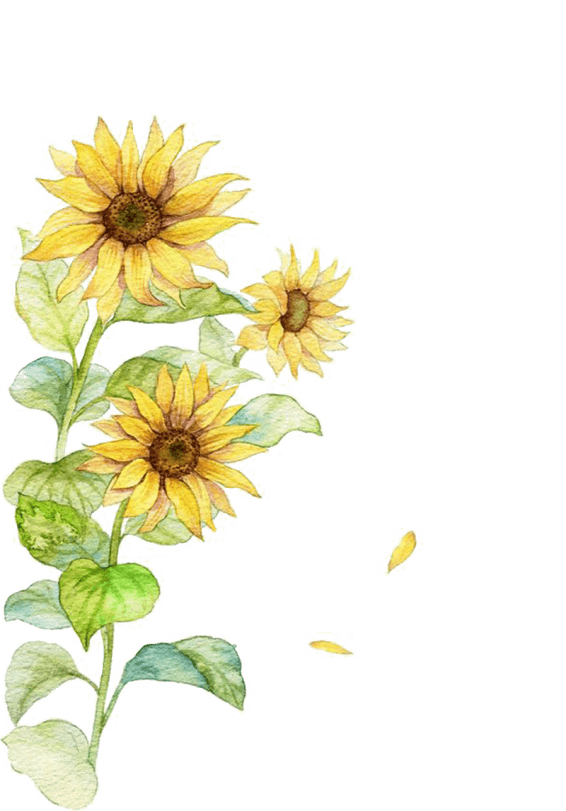 作为一个有朝气的年轻人，热情和学识是我的资本，好学乐学是我的信条。
    “良禽择木而栖，贤臣择主而侍”若被慧纳，定与公司同呼吸，共命运。
PS
AI
办公
CDR
点击添加相关标题文字
Click on add related title words
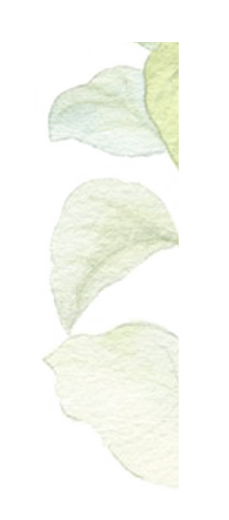 输入文字，点击添加相关标题文字，修改文字内容，也可以直接复制你的内容到此。
输入文字，点击添加相关标题文字，修改文字内容，也可以直接复制你的内容到此。
输入文字，点击添加相关标题文字，修改文字内容，也可以直接复制你的内容到此。
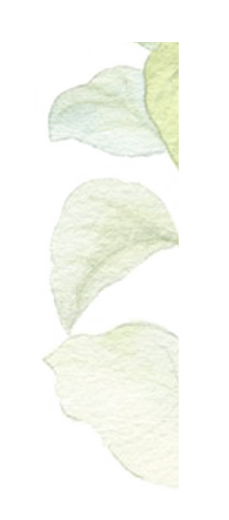 点击添加相关标题文字
Click on add related title words
04
点击输入文字
输入文字，点击添加相关标题文字，修改文字内容，也可以直接复制你的内容到此。
输入文字，点击添加相关标题文字，修改文字内容。
02
01
输入文字，点击添加相关标题文字，修改文字内容。
03
输入文字，点击添加相关标题文字，修改文字内容。
点击输入文字
输入文字，点击添加相关标题文字，修改文字内容，也可以直接复制你的内容到此。
输入文字，点击添加相关标题文字，修改文字内容。
点击添加相关标题文字
Click on add related title words
输入文字
输入文字
输入文字
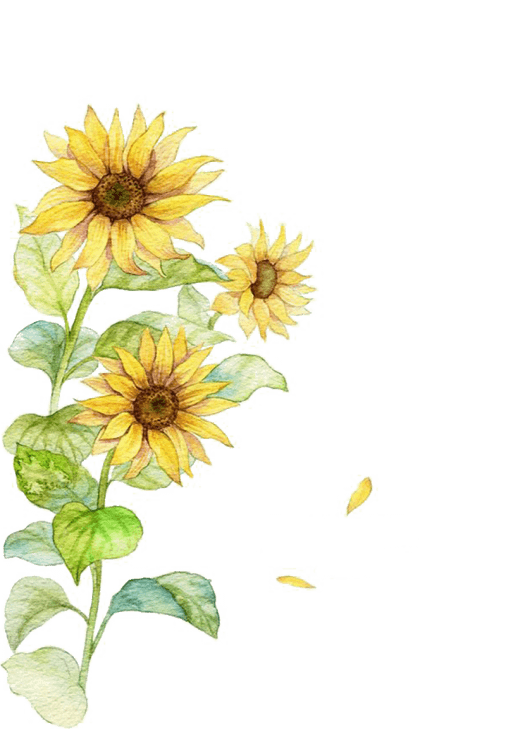 从顾客的角度出发，从排版到设计制作，为您打造最佳的PPT演示。。
输入文字
从顾客的角度出发，从排版到设计制作，为您打造最佳的PPT演示。。
从顾客的角度出发，从排版到设计制作，为您打造最佳的PPT演示。。
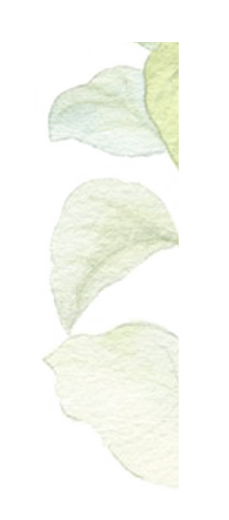 从顾客的角度出发，从排版到设计制作，为您打造最佳的PPT演示。。
[Speaker Notes: https://www.ypppt.com/]
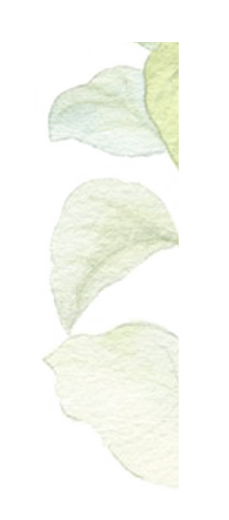 点击添加相关标题文字
Click on add related title words
输入文字
输入文字
输入文字
输入文字
输入文字
输入文字
输入文字
输入文字
输入文字
输入文字
输入文字，修改文字内容，也可以直接复制你的内容到此。
输入文字，修改文字内容，也可以直接复制你的内容到此。
输入文字，修改文字内容，也可以直接复制你的内容到此。
输入文字，修改文字内容，也可以直接复制你的内容到此。
输入文字，修改文字内容，也可以直接复制你的内容到此。
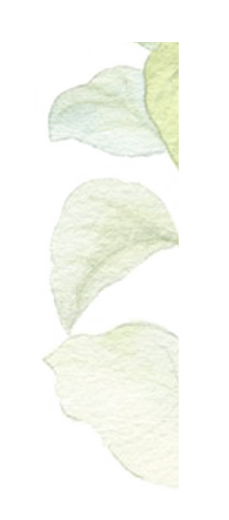 点击添加相关标题文字
Click on add related title words
输入文字
输入文字
从顾客的角度出发，从排版到设计制作，为您打造最佳的PPT演示。
从顾客的角度出发，从排版到设计制作，为您打造最佳的PPT演示。
从顾客的角度出发，从排版到设计制作，为您打造最佳的PPT演示。
从顾客的角度出发，从排版到设计制作，为您打造最佳的PPT演示。
从顾客的角度出发，从排版到设计制作，为您打造最佳的PPT演示。
从顾客的角度出发，从排版到设计制作，为您打造最佳的PPT演示。
输入文字
输入文字
从顾客的角度出发，从排版到设计制作，为您打造最佳的PPT演示。
从顾客的角度出发，从排版到设计制作，为您打造最佳的PPT演示。
从顾客的角度出发，从排版到设计制作，为您打造最佳的PPT演示。从顾客的角度出发，从排版到设计制作，为您打造最佳的PPT演示。从顾客的角度出发，从排版到设计制作，为您打造最佳的PPT演示。
点击添加相关标题文字
Click on add related title words
从顾客的角度出发，从排版到设计制作，为您打造最佳的PPT演示。
从顾客的角度出发，从排版到设计制作，为您打造最佳的PPT演示。
从顾客的角度出发，从排版到设计制作，为您打造最佳的PPT演示。
从顾客的角度出发，从排版到设计制作，为您打造最佳的PPT演示。
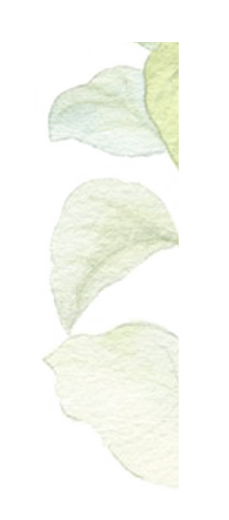 从顾客的角度出发，从排版到设计制作，为您打造最佳的PPT演示。
从顾客的角度出发，从排版到设计制作，为您打造最佳的PPT演示。
点击添加相关标题文字
Click on add related title words
输入文字
输入文字，点击添加相关标题文字，修改文字内容，也可以直接复制你的内容到此。输入文字，点击添加相关标题文字，修改文字内容，也可以直接复制你的内容到此。输入文字，点击添加相关标题文字，修改文字内容，也可以直接复制你的内容到此。
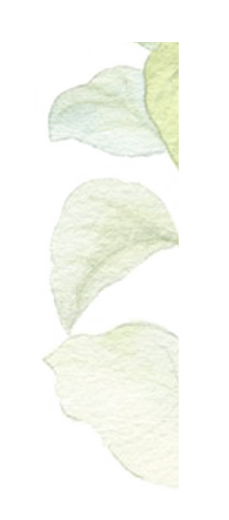 输入文字
输入文字
输入文字
点击添加相关标题文字
Click on add related title words
这里输入标题文字
输入文字，点击添加相关标题文字，修改文字内容，也可以直接复制你的内容到此。输入文字，点击添加相关标题文字。
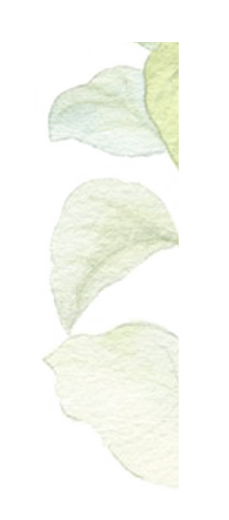 输入文字
输入文字，点击添加相关标题文字，修改文字内容，也可以直接复制你的内容到此。输入文字，点击添加相关标题文字。
>
f
[
L
]
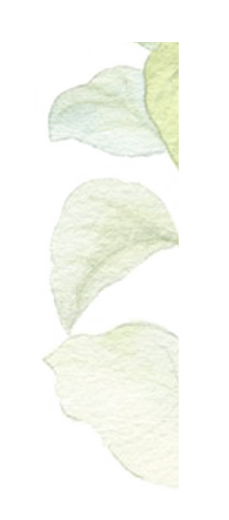 点击添加相关标题文字
Click on add related title words
+
+
=
填加标题
填加标题
填加标题
填加标题
从顾客的角度出发，从排版到设计制作，为您打造最佳的PPT演示。
从顾客的角度出发，从排版到设计制作，为您打造最佳的PPT演示。
从顾客的角度出发，从排版到设计制作，为您打造最佳的PPT演示。
从顾客的角度出发，从排版到设计制作，为您打造最佳的PPT演示。
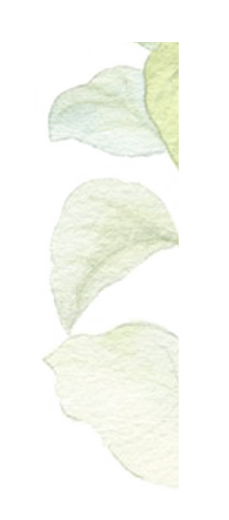 点击添加相关标题文字
Click on add related title words
输入文字
输入文字
输入文字
输入文字
从顾客的角度出发，从排版到设计制作，为您打造最佳的PPT演示。
从顾客的角度出发，从排版到设计制作，为您打造最佳的PPT演示。
从顾客的角度出发，从排版到设计制作，为您打造最佳的PPT演示。
从顾客的角度出发，从排版到设计制作，为您打造最佳的PPT演示。
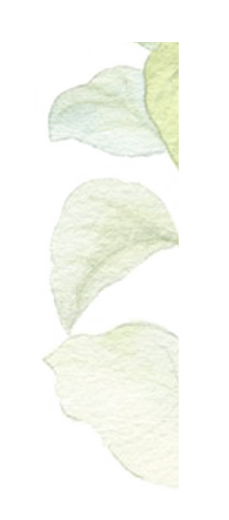 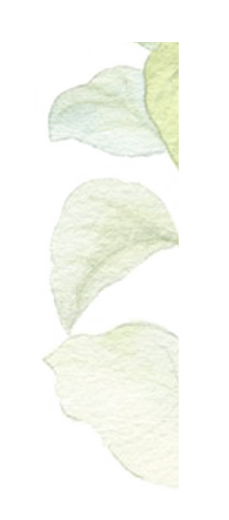 点击添加相关标题文字
Click on add related title words
01
02
输入您的标题内容
输入您的标题内容
输入您的标题内容
输入您的标题内容
从顾客的角度出发，从排版到设计制作，为您打造最佳的PPT演示。
从顾客的角度出发，从排版到设计制作，为您打造最佳的PPT演示。
从顾客的角度出发，从排版到设计制作，为您打造最佳的PPT演示。
从顾客的角度出发，从排版到设计制作，为您打造最佳的PPT演示。
输入您的标题内容
输入您的标题内容
输入您的标题内容
输入您的标题内容
03
04
点击添加相关标题文字
Click on add related title words
2017
输入文字，点击添加相关标题文字，修改文字内容，也可以直接复制你的内容到此。，点击添加相关标题文字。
输入文字
2016
输入文字，点击添加相关标题文字，修改文字内容，也可以直接复制你的内容到此。
输入文字
2015
输入文字，点击添加相关标题文字，修改文字内容，也可以直接复制你的内容到此。，点击添加相关标题文字，修改文字内容。
输入文字
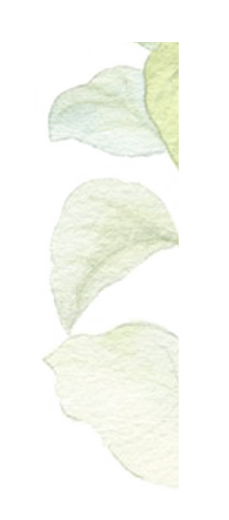 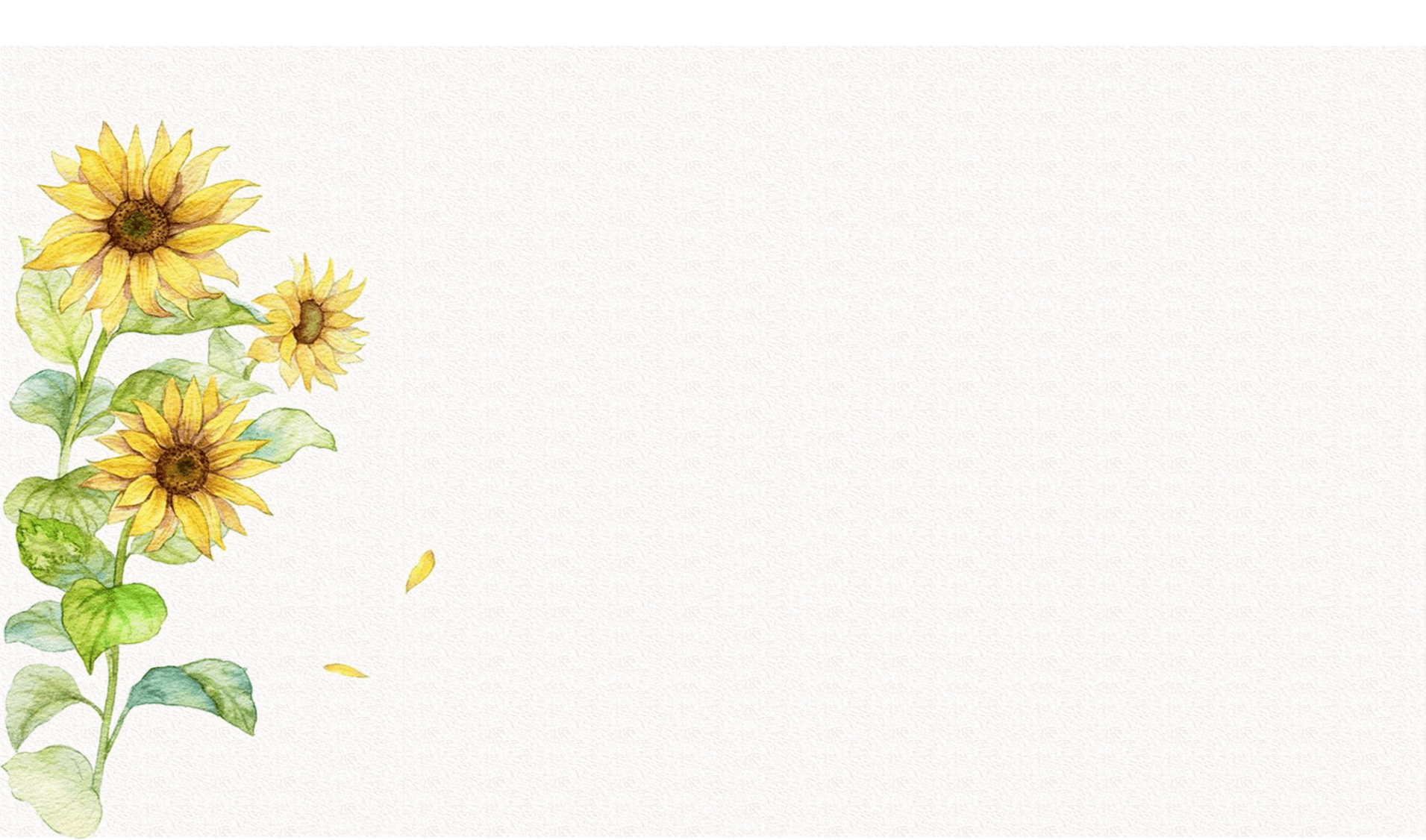 若被慧纳，定与公司同呼吸共命运